5. Combinational circuits
Rocky K. C. Chang 17 October 2017
Goals of this lecture
Understand how multiplexers, decoders, and demultiplexers, which are basic building blocks for digital circuits are implemented.
Understand how different arithmetic and logic functions are implemented in an ALU.
Understand the circuit delay and its relation to sequential circuit.
2
Multiplexer: use case
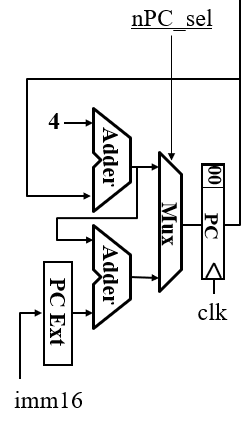 Update the PC either from PC + 4 or PC + 4 + immediate
3
Component
Symbol
Implementation
Truth Table
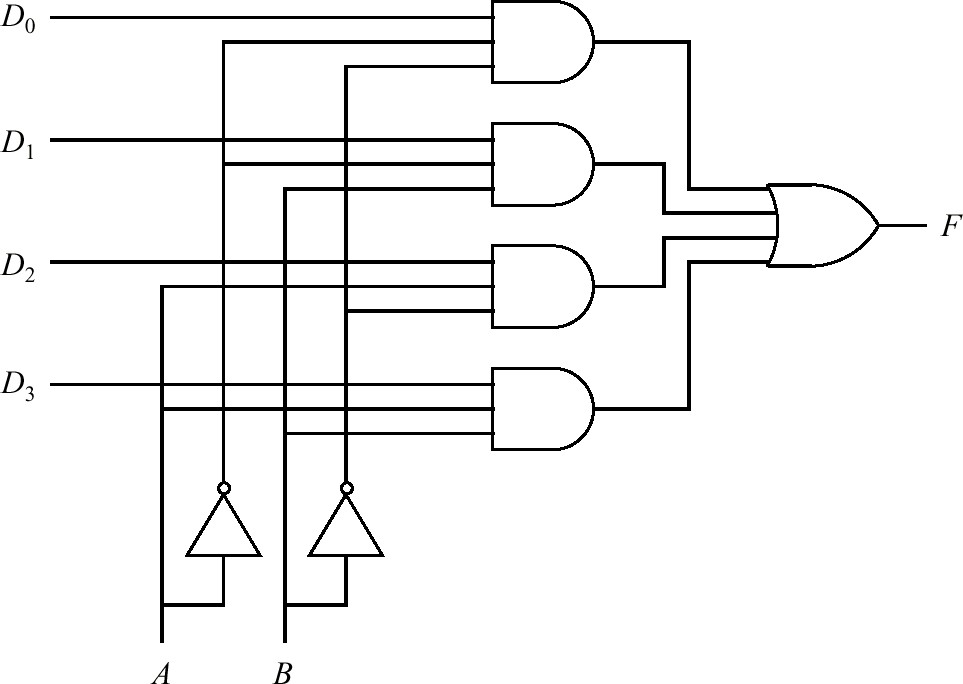 Multiplexer: logic circuit
4
Decoder: use case
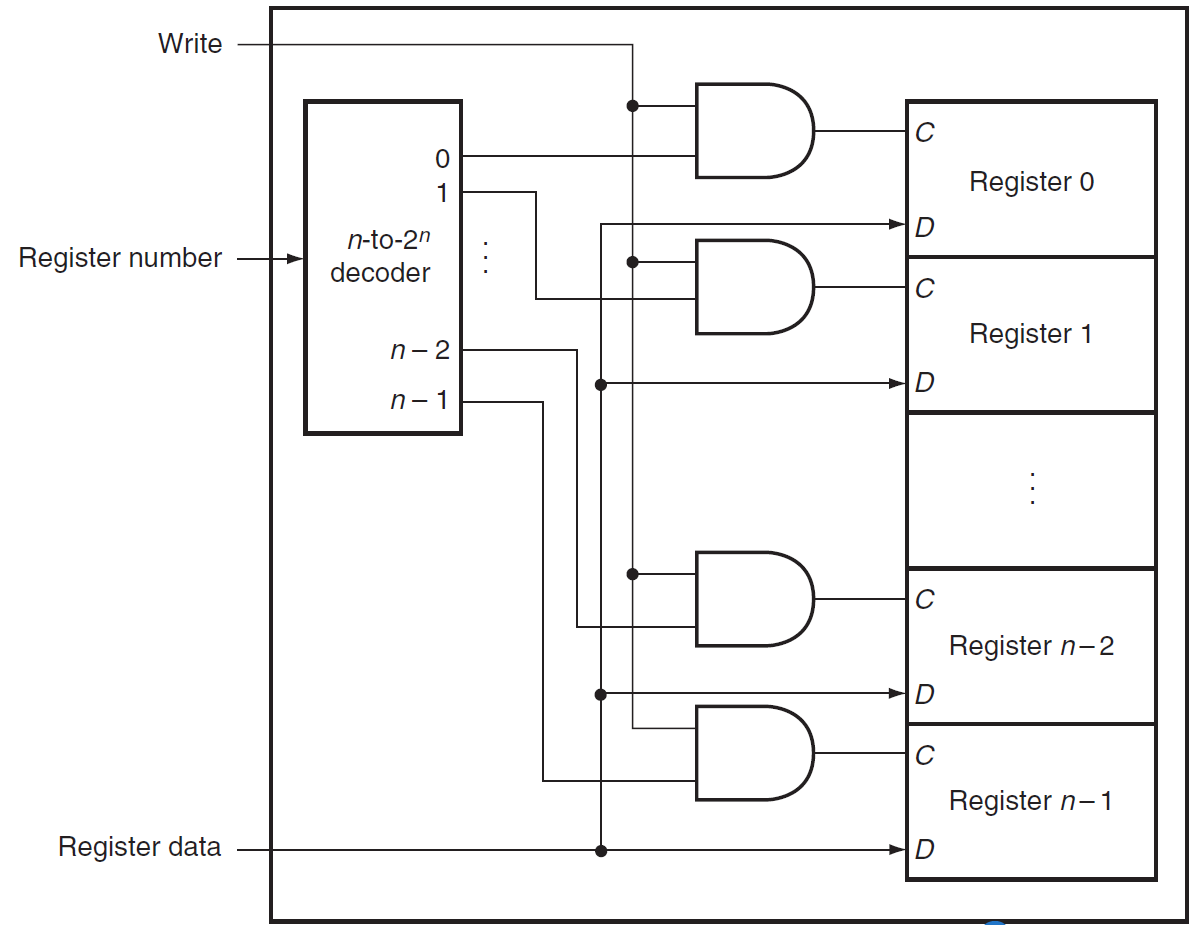 A decoder is a combinational circuit with a number of output lines, only one of which is asserted at any time.
For example, it can be used to implement the write port for a register file.
5
D0
2-to-4
Decoder
A0
D1
A1
D2
D3
Decoder: logic circuit
In general, a decoder has n inputs and 2n outputs.
For a 2-to-4 decoder:
6
For a 3-to-8 decoder
7
Demultiplexer
With an additional input line, a decoder can be used as a demultiplexer. 
The demultiplexer connects a single input to one of several outputs. 
The n inputs act as an address to select a particular output line.
The value on the data input line (0 or 1) is routed to that output line.
The data input could be viewed as an Enabled.
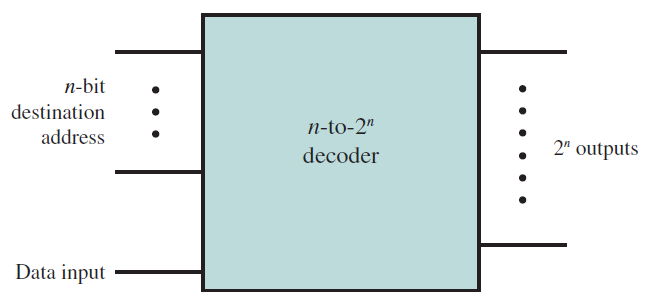 8
A basic ALU
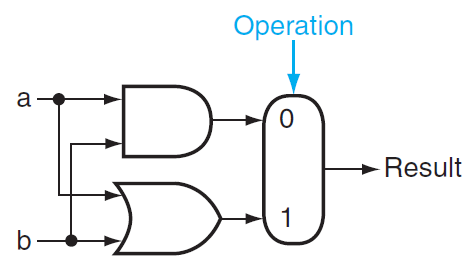 1-bit logic unit
One AND, one OR and one multiplexer
Operation (0/1) controls the output.
1-bit adder
Inputs a and b are two bits to be added.
CarryIn: a carry bit from another adder
CarryOut: a carry bit generated from this adder
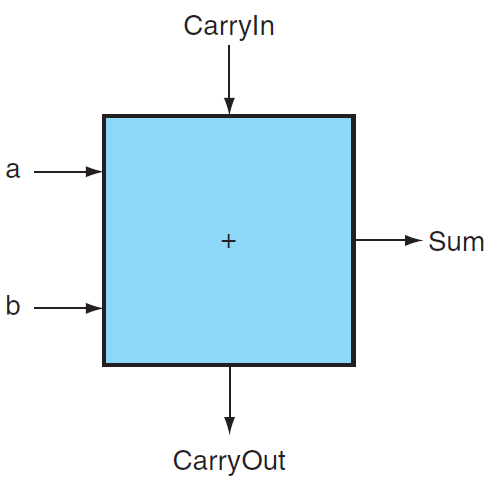 9
1-bit adder (full adder)
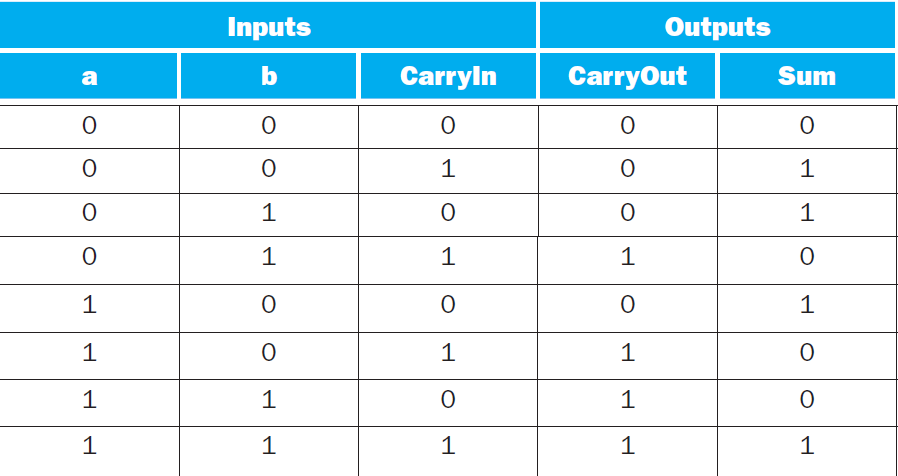 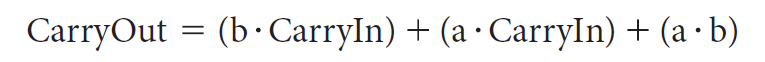 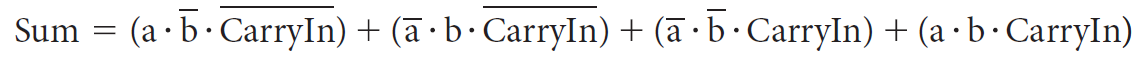 10
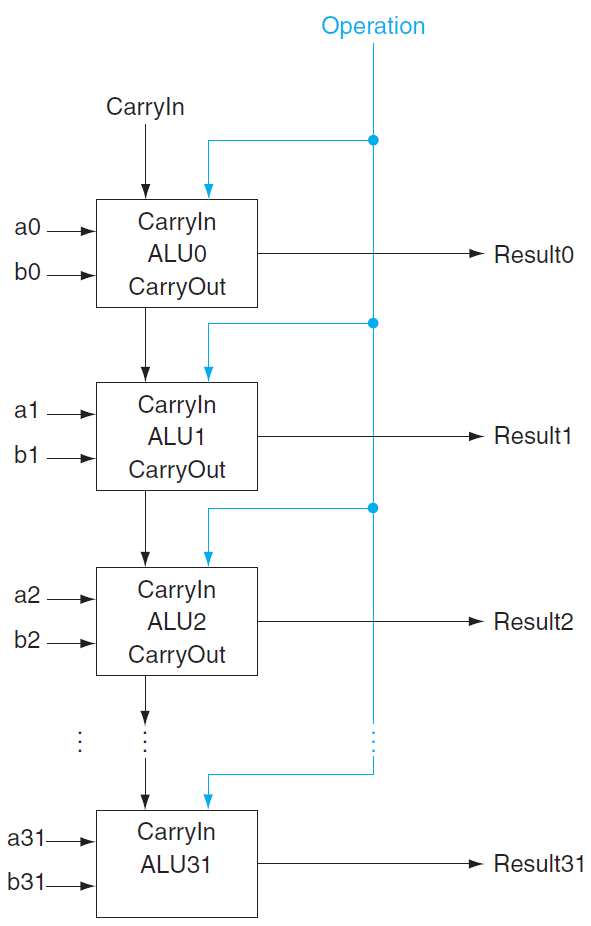 A 32-bit ALU
The 32-bit ALU is created by chaining 32 1-bit ALU.
Subtraction is supported by setting Binvert and CarryIn to 1 for ALU0.
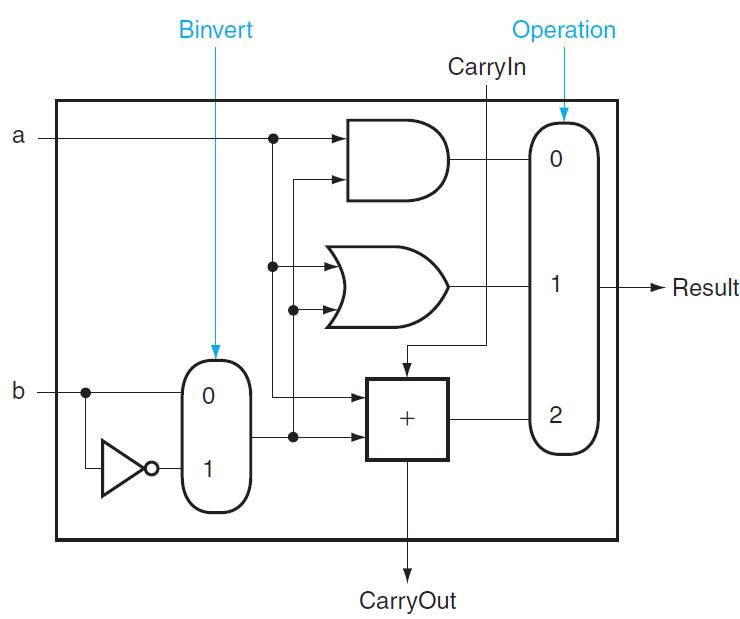 1-bit a +/OR/AND b
11
Review questions
Verify the fuller adder’s Boolean functions for Sum and CarryOut using Karnaugh map.
How many AND and OR gates do you need to implement the full adder, assuming that you could use multi-input gates?
How do you reduce the number of gates for Sum?
12
Adding NOR and NAND to the ALU
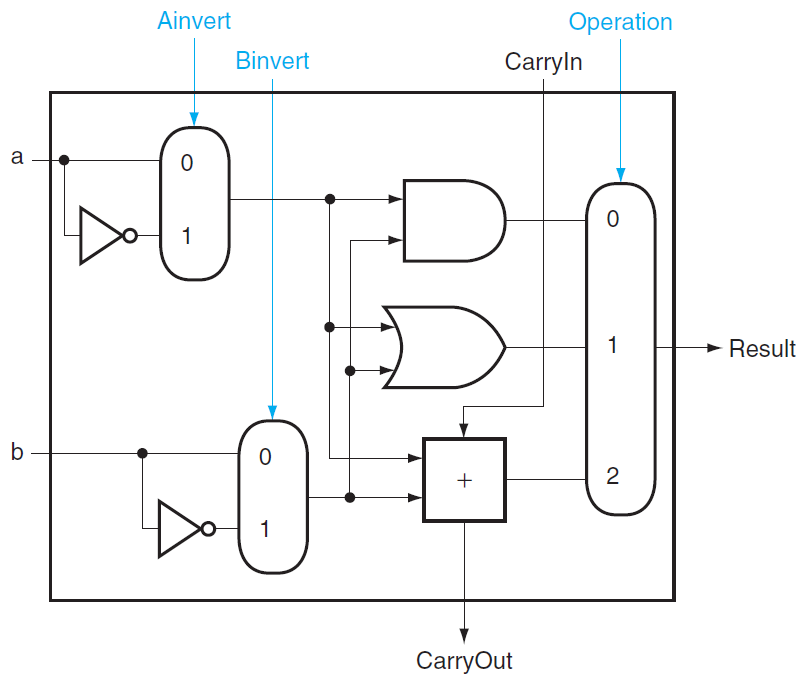 This enhanced ALU supports also NOR and NAND.
These different operations are controlled by setting Ainvert, Binvert, and Operation.
13
Adding support for SLT (1/3)
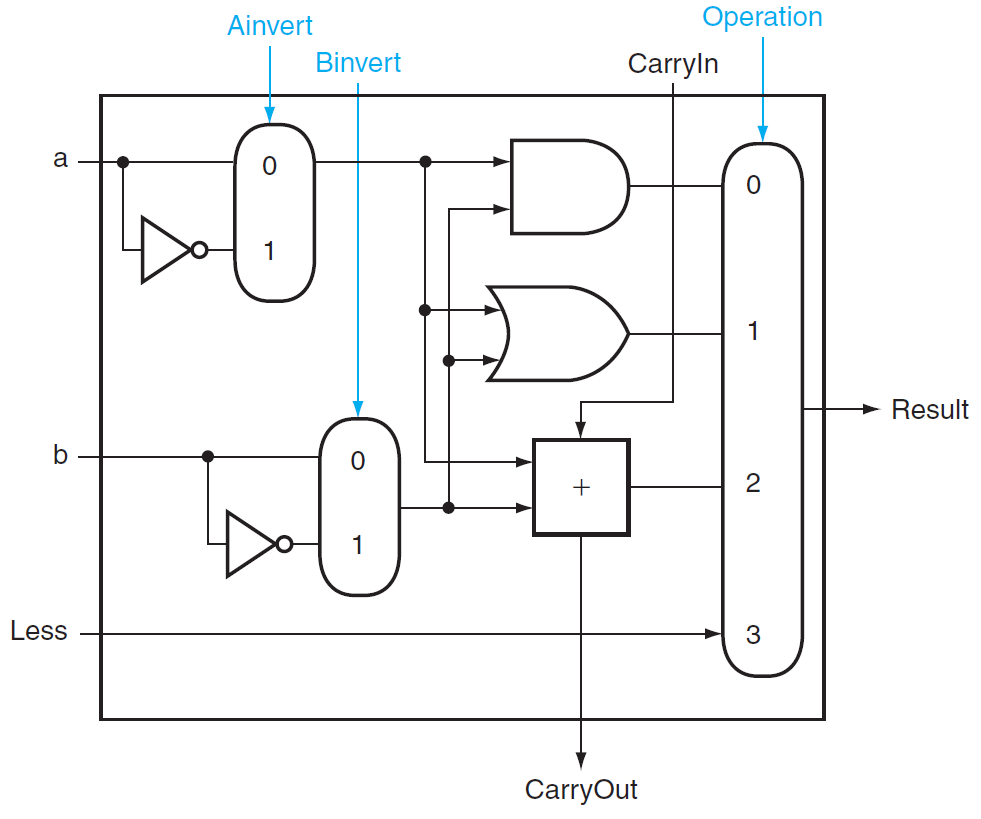 Test a < b or a – b < 0.
Expand the 3-input multiplexer by one more input called Less.
Connect 0 to the Less input for the upper 31 bits of the ALU.
The least significant bit (LSB) should be set to 1 for a – b < 0 and 0 otherwise.
Connect the sign bit from the adder output to the LSB.
14
Adding support for SLT (2/3)
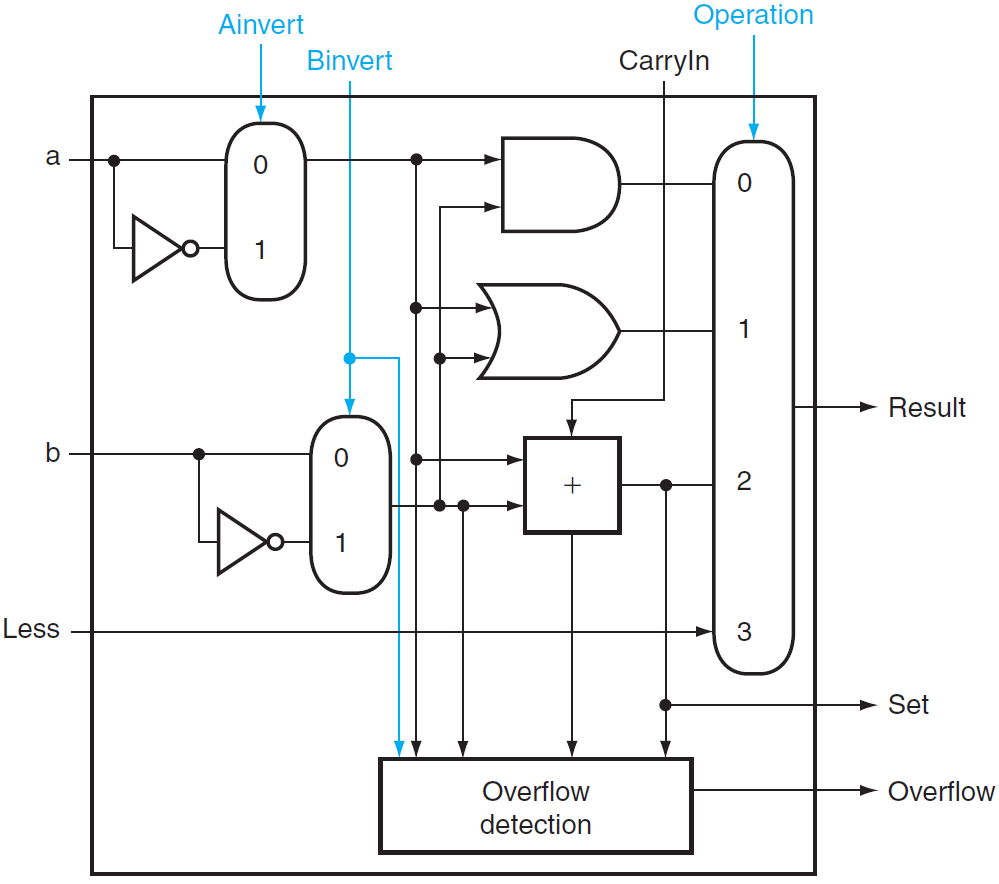 But the ALU output for the slt operation is the input value Less, instead of the adder’s.
Need a new 1-bit ALU for the MSB that has an extra output bit called Set: the adder output.
Also add the overflow detection logic since it is also associated with that bit.
Only for block 31
15
Adding support for SLT (3/3)
Block 31 is different from blocks 0 – 30. 
Block 31 also supports overflow detection.
16
Adding support for conditional branching
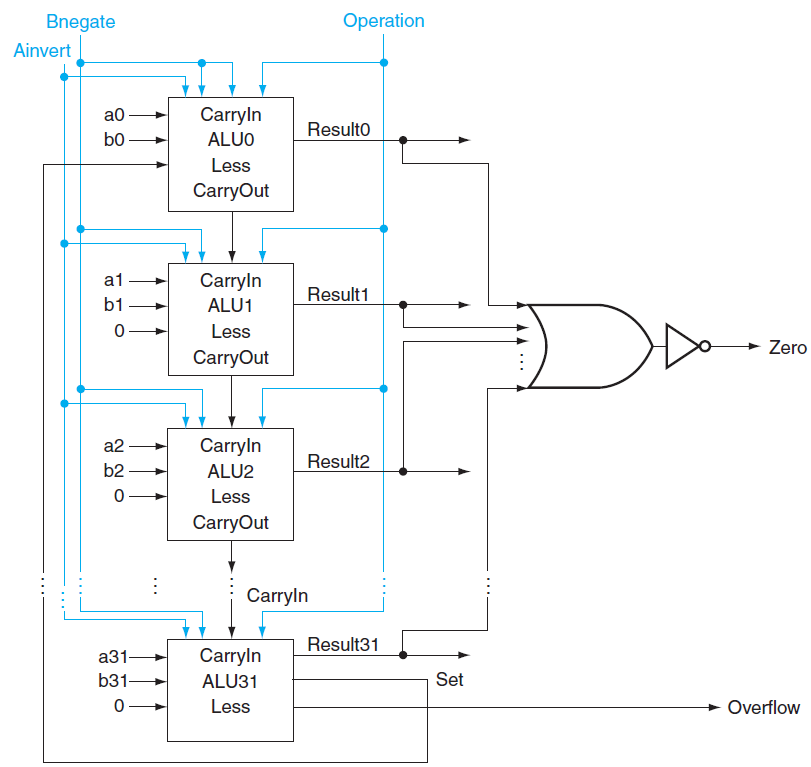 Test a = b, or a - b = 0.
Add hardware to test if the result is 0:
Zero = NOT Result0 AND
             NOT Result1 AND
             …
             NOT Result30 AND
             NOT Result31
17
Controlling the ALU’s output
Use the 1-bit Ainvert line, the 1-bit Binvert line, and the 2-bit Operation lines as 4-bit control lines for the ALU.
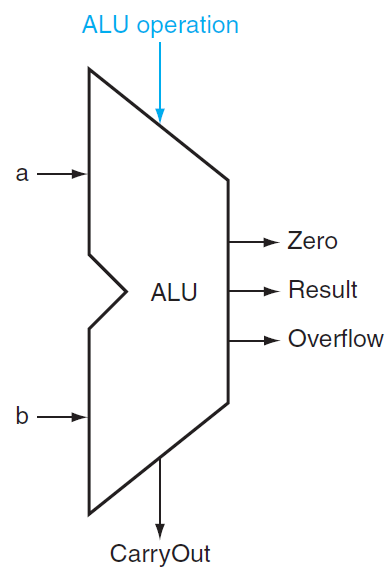 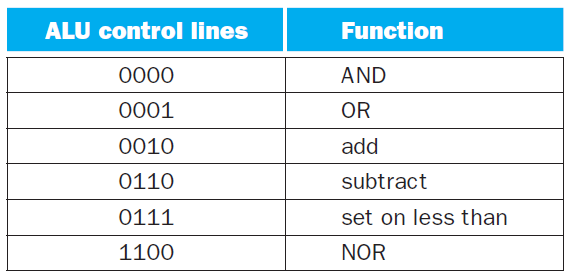 18
Circuit delay
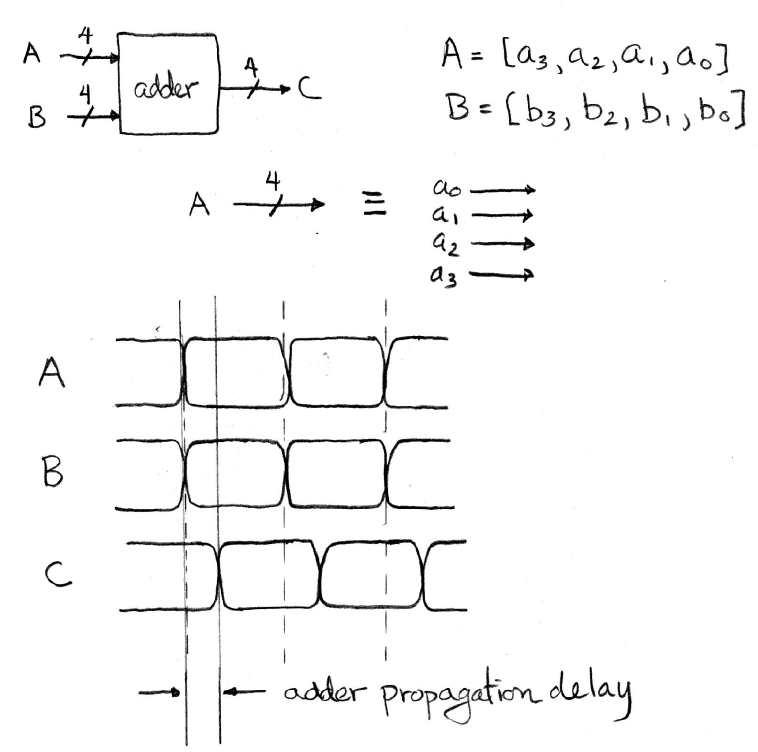 A measure of the delay from input to output is called propagation delay.
The propagation delay of a circuit, like the adder, is always less than the clock period.
CS61c: Introduction to Synchronous Digital Systems by J. Wawrzynek
19
Clock
All operations coordinated by a central clock (“heartbeat” of the system!)
Edge-triggered clocking
Either the rising edge or the falling edge of the clock is active and causes state changes to occur.
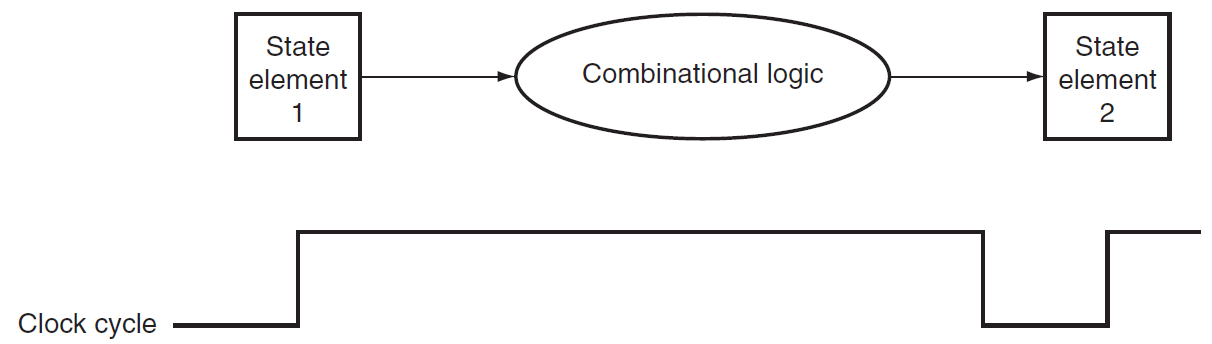 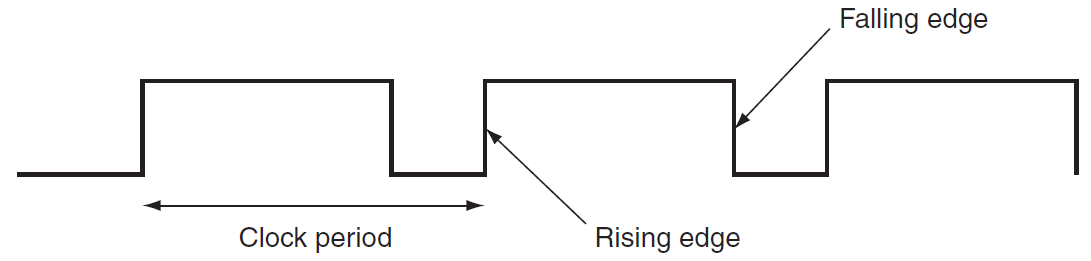 20
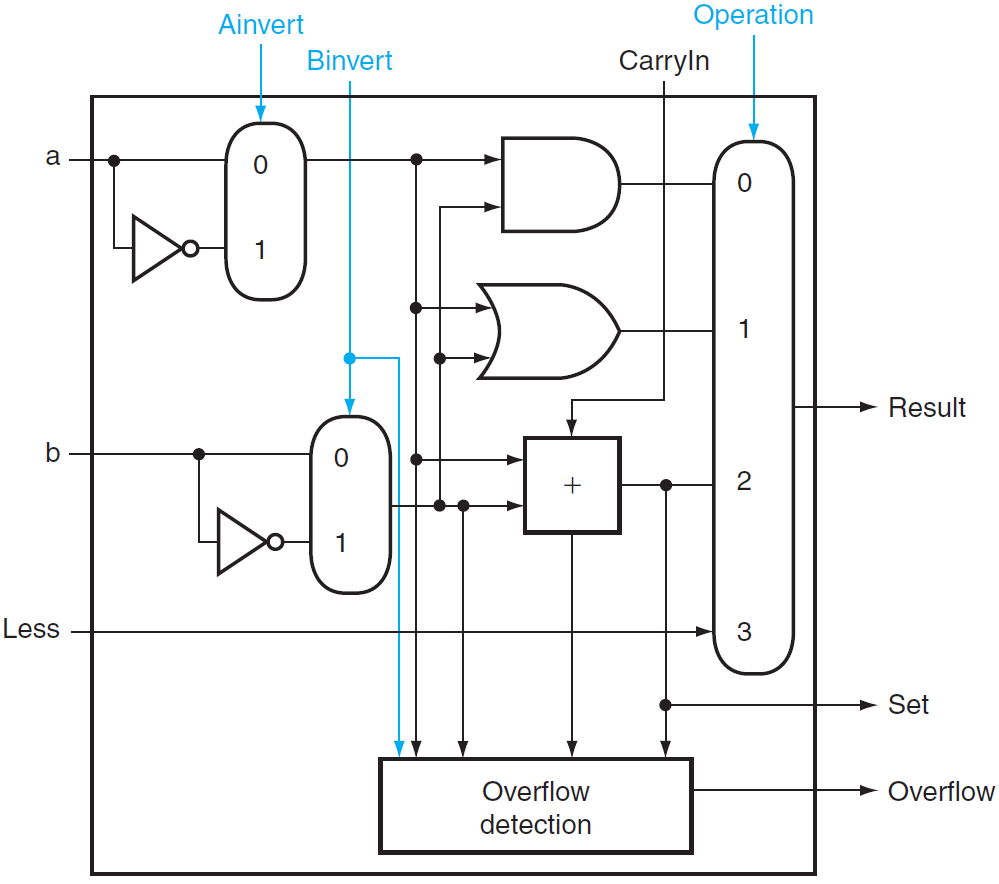 conclusions
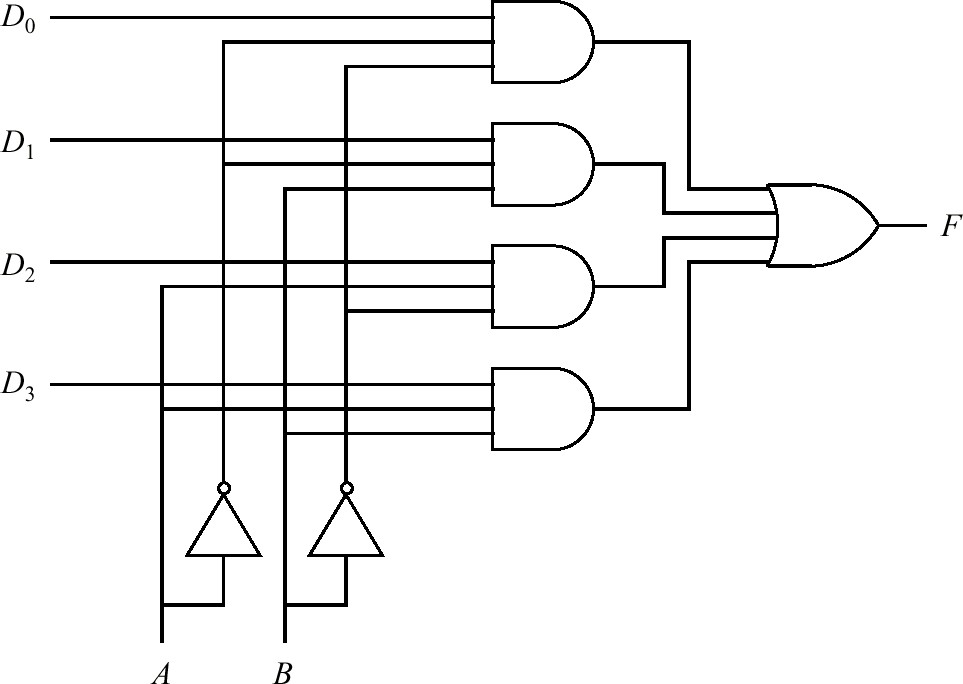 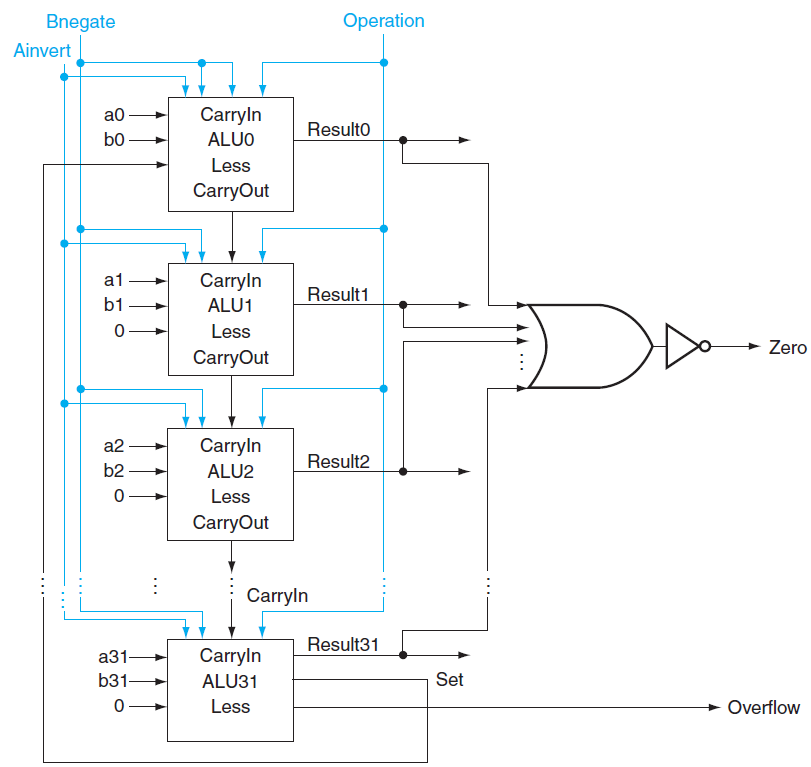 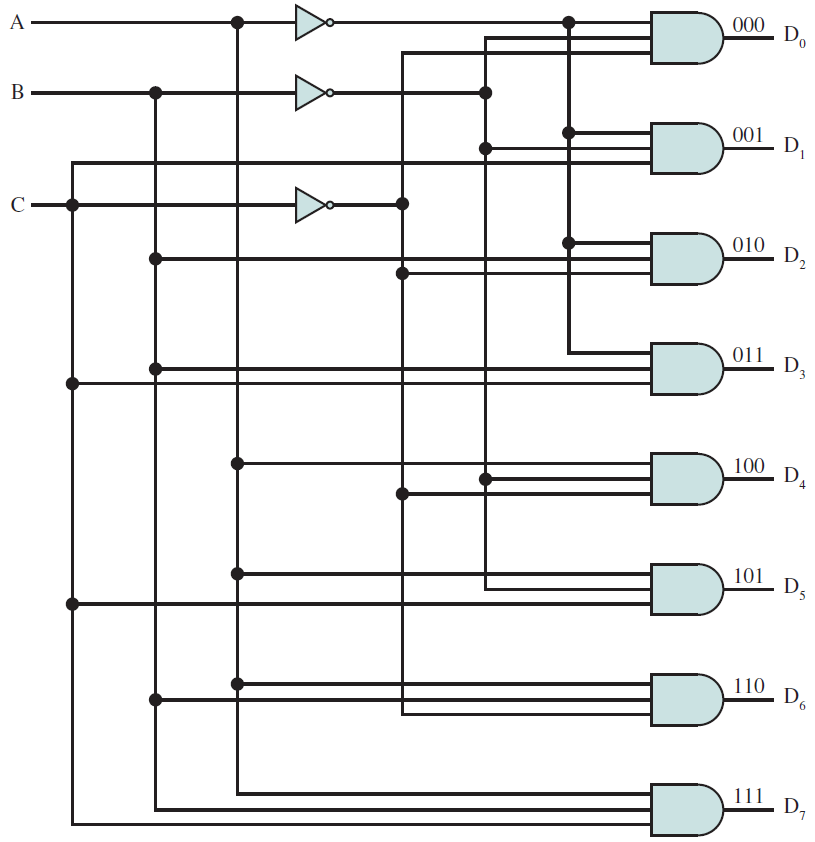 21
Acknowledgements
This set of slides is mainly based on Appendix B5 of David Patterson and John Hennessy, Computer Organization and Design, 5th edition, Morgan Kaufmann, 2014.
22